Danny’s Turnover
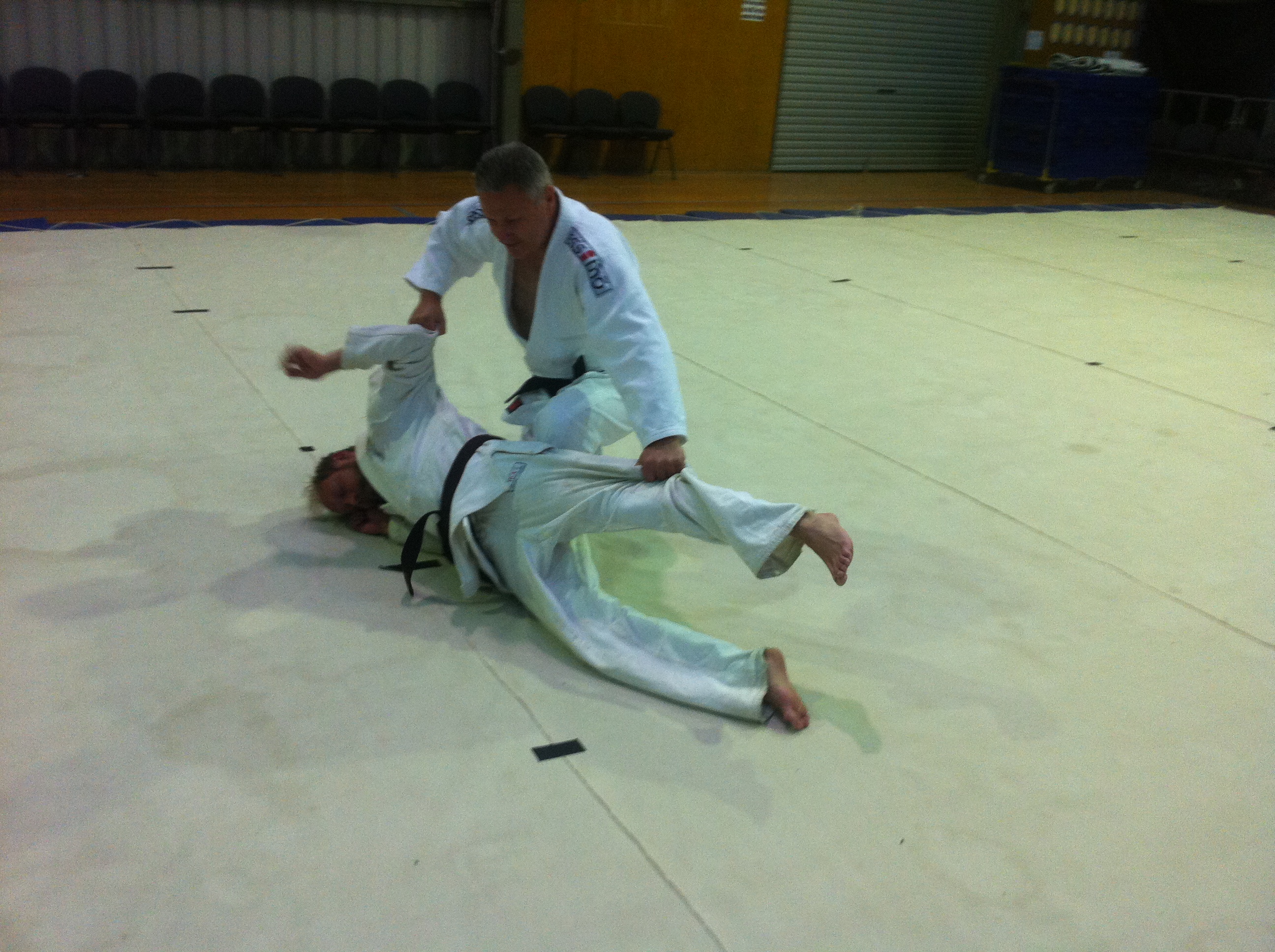 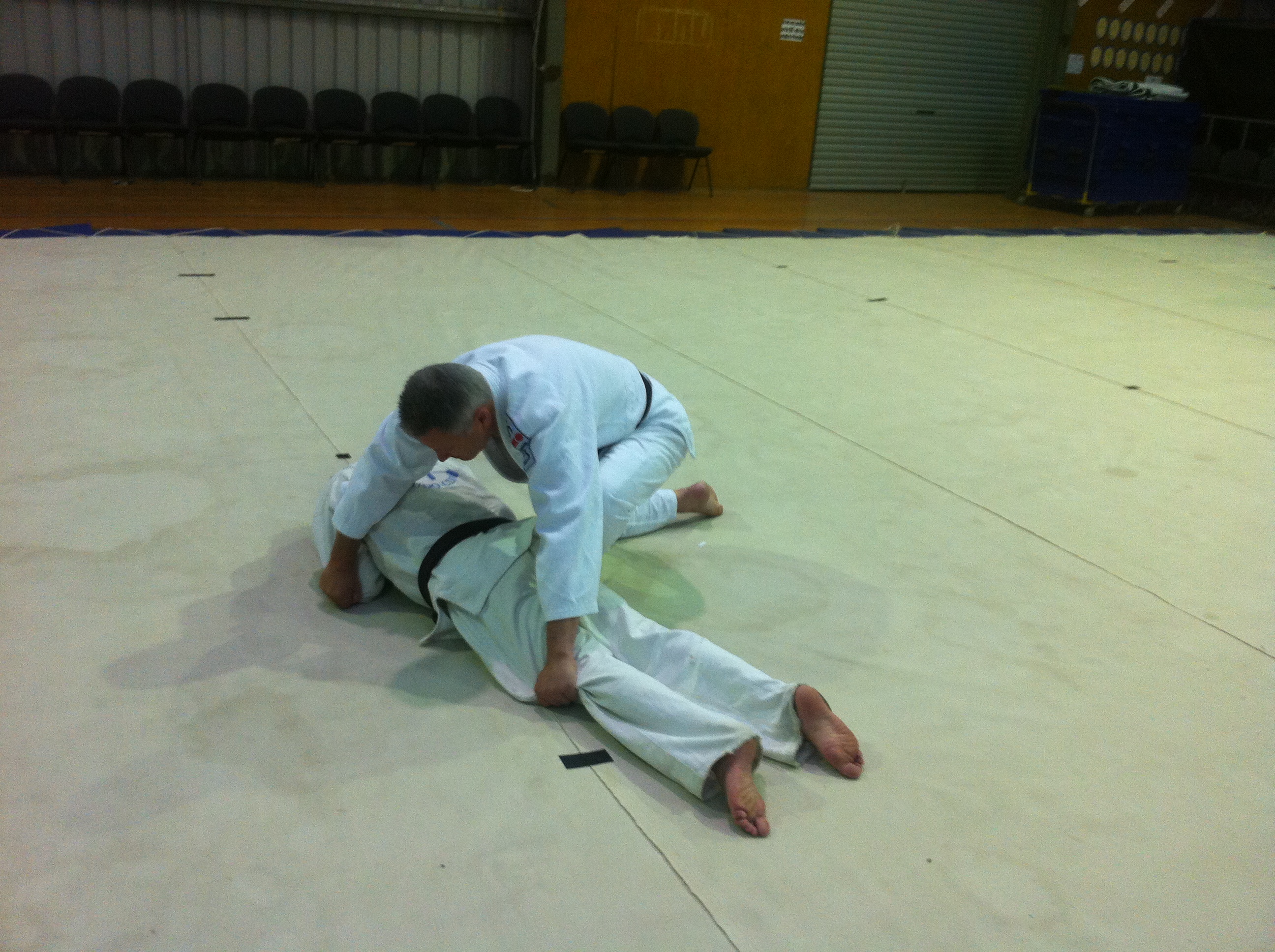 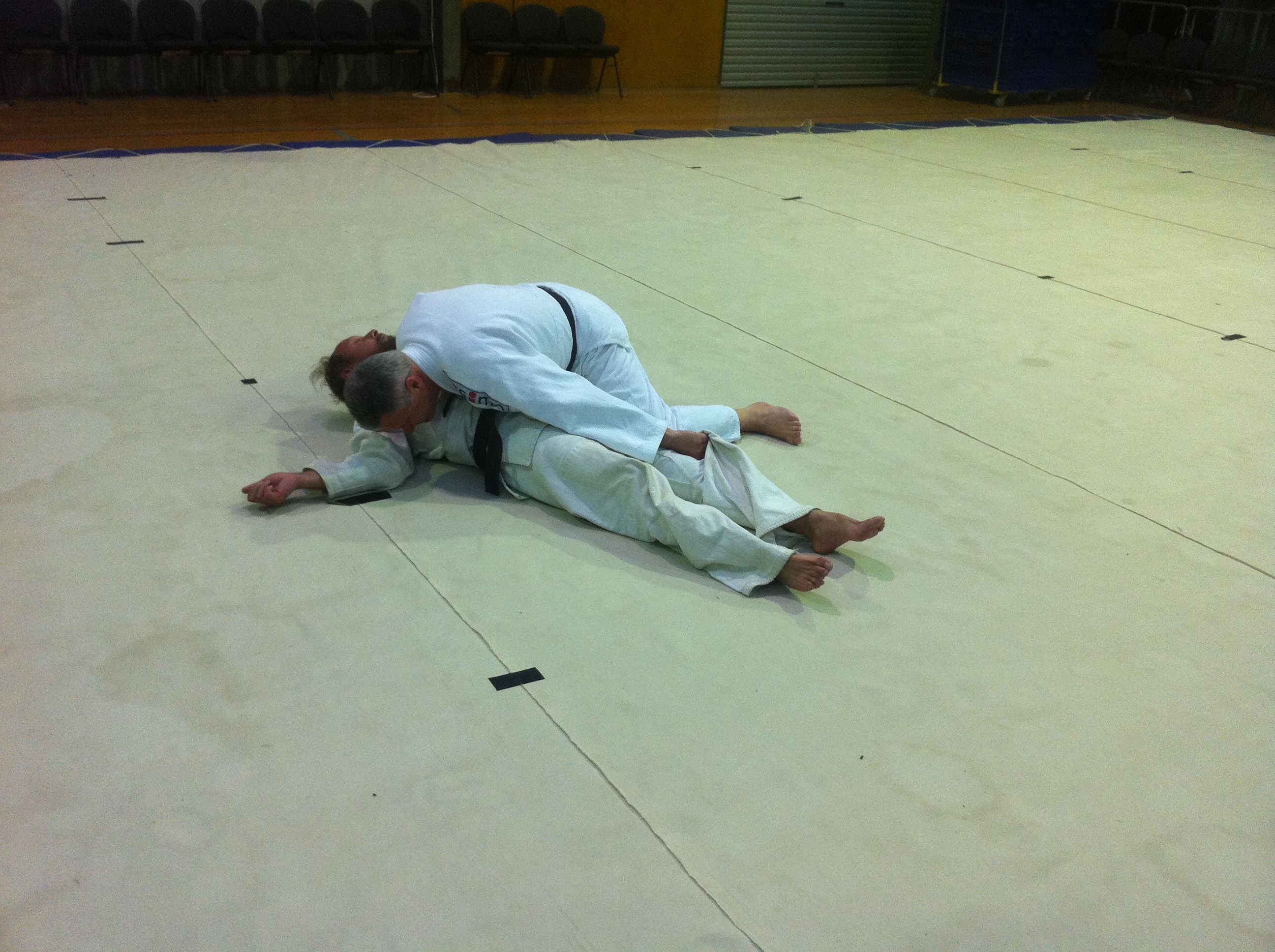